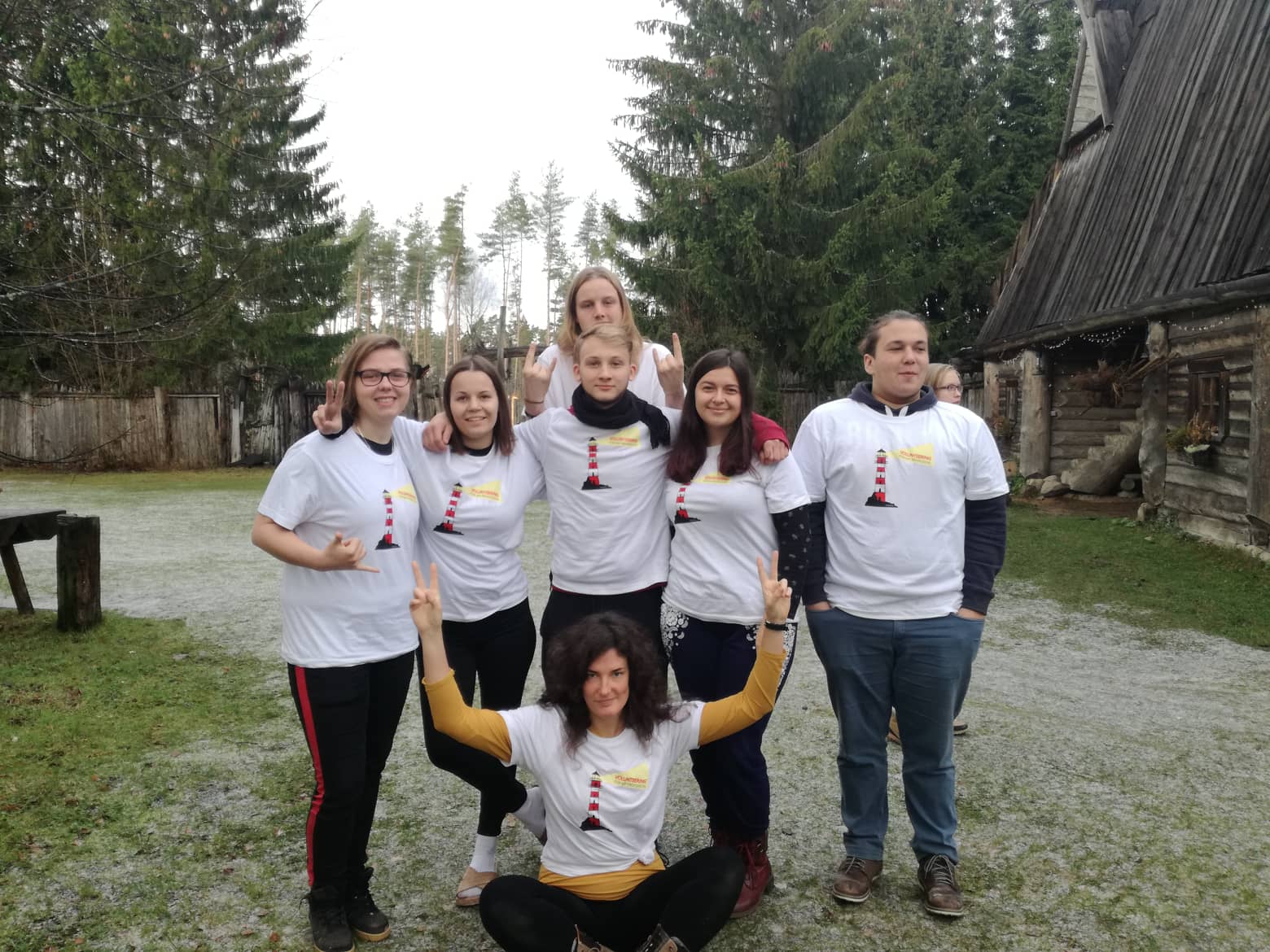 Mustjõe 
Kõrtsitalu 
Estonia
22.10. - 2.11. 2019
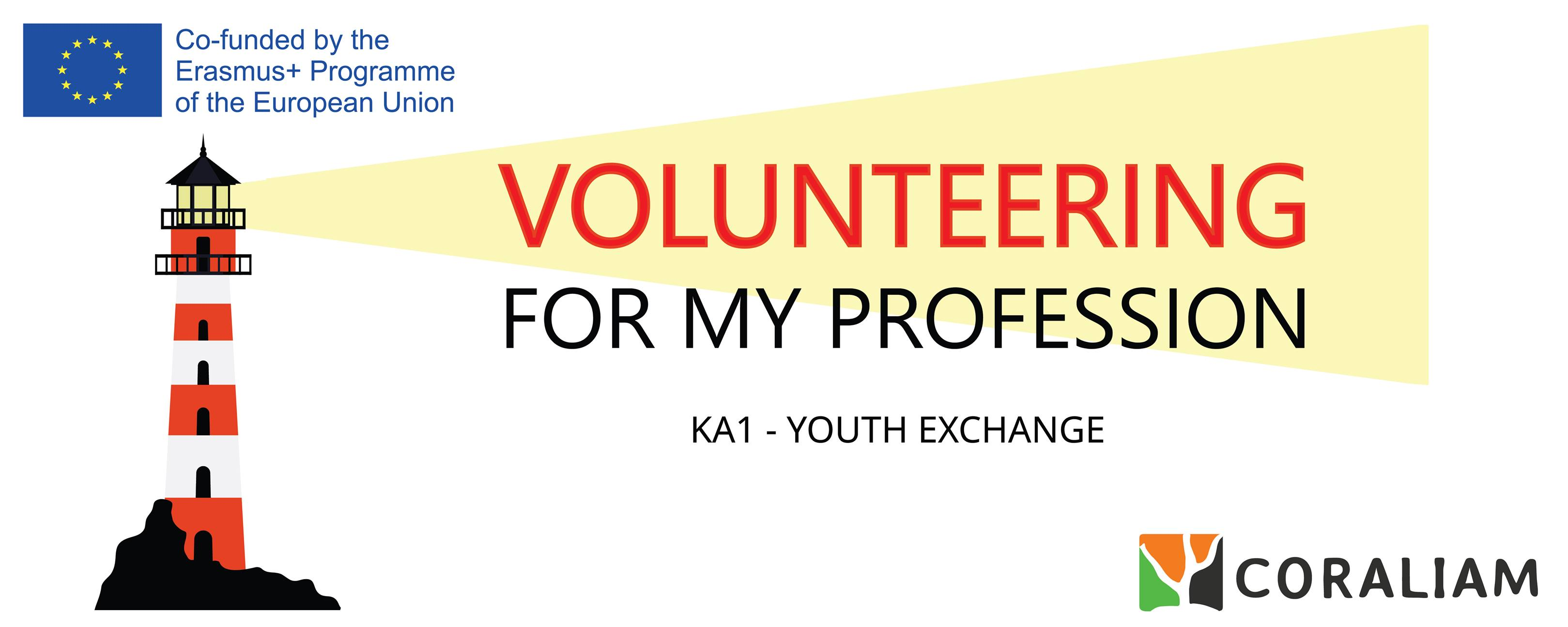 Jakub Brhláč, Monika Habartová, 
Elen Ingerlová, Tereza Jankůjová, 
Dominik Kostka, Milan Lachman
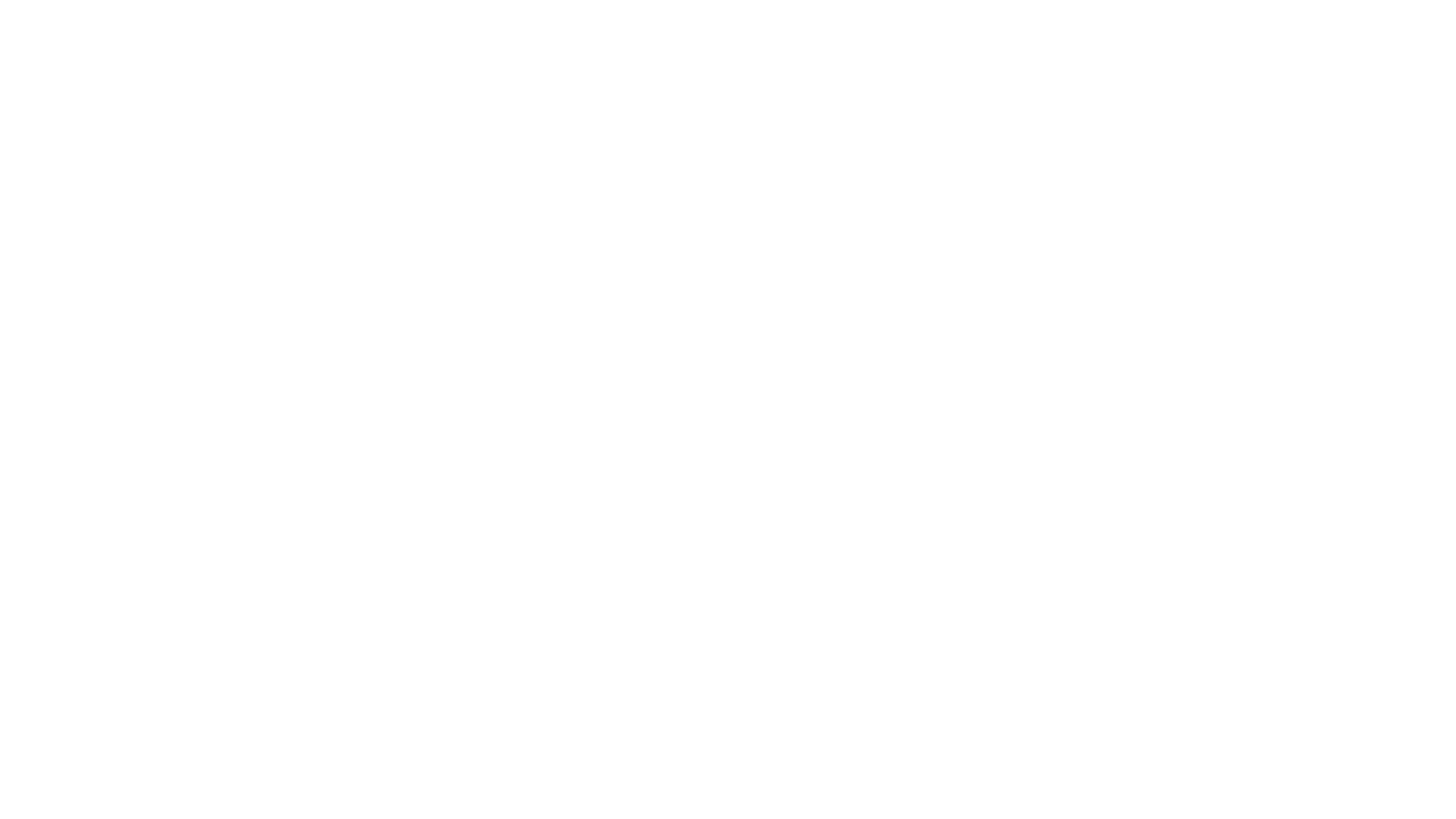 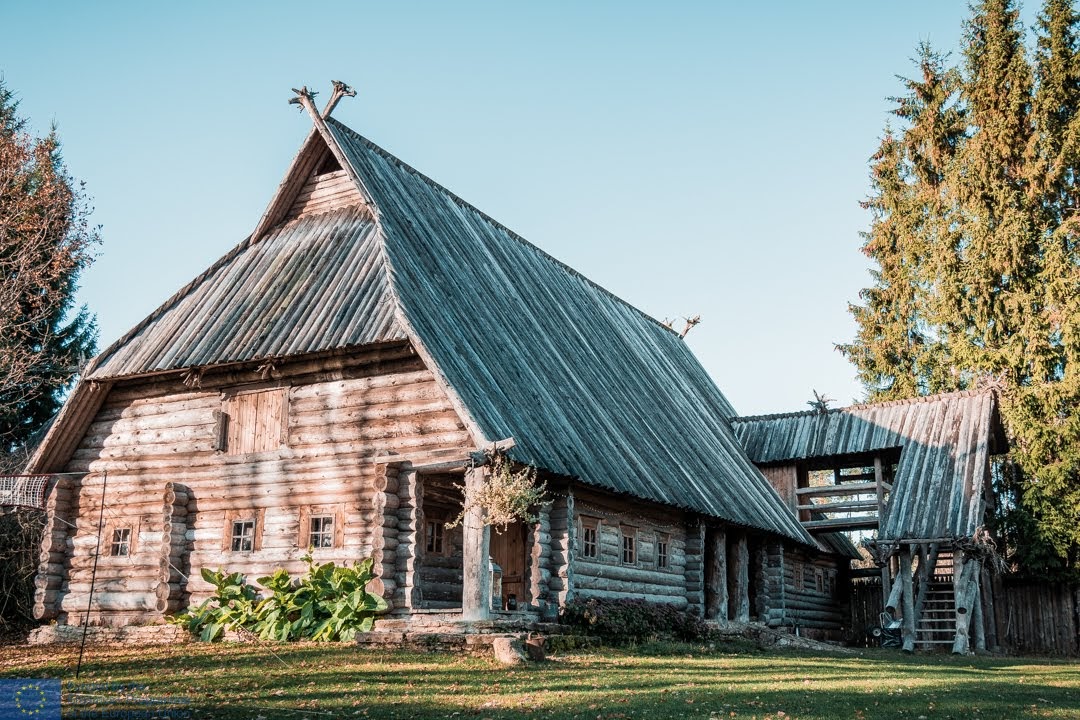 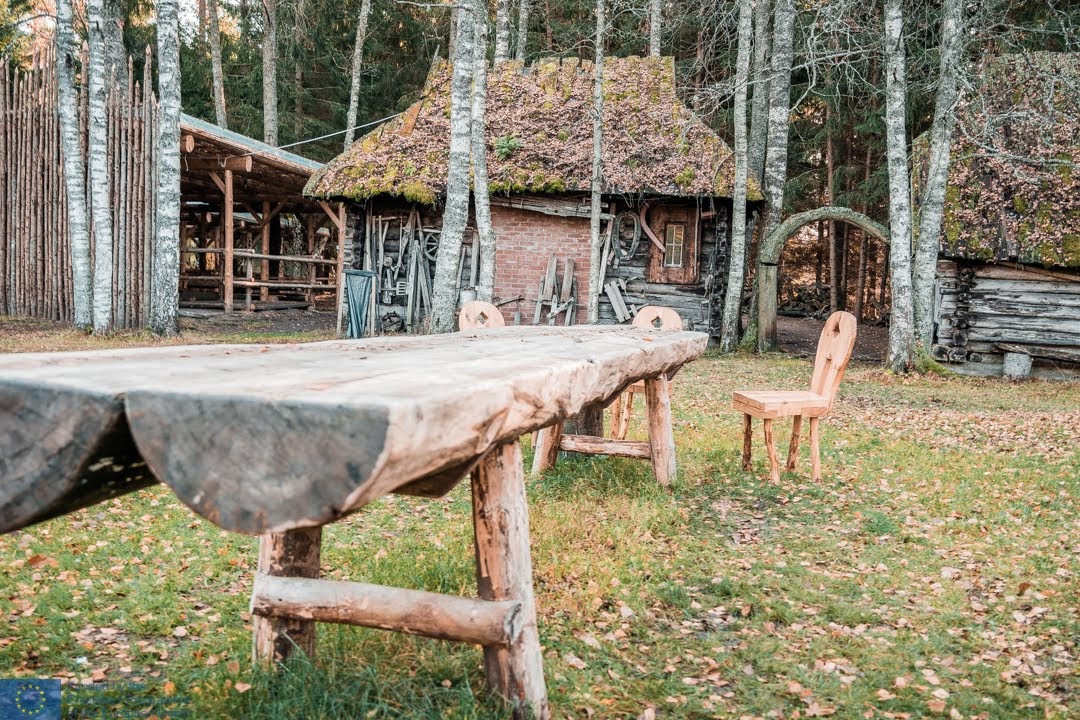 Accomodation, food and countries?
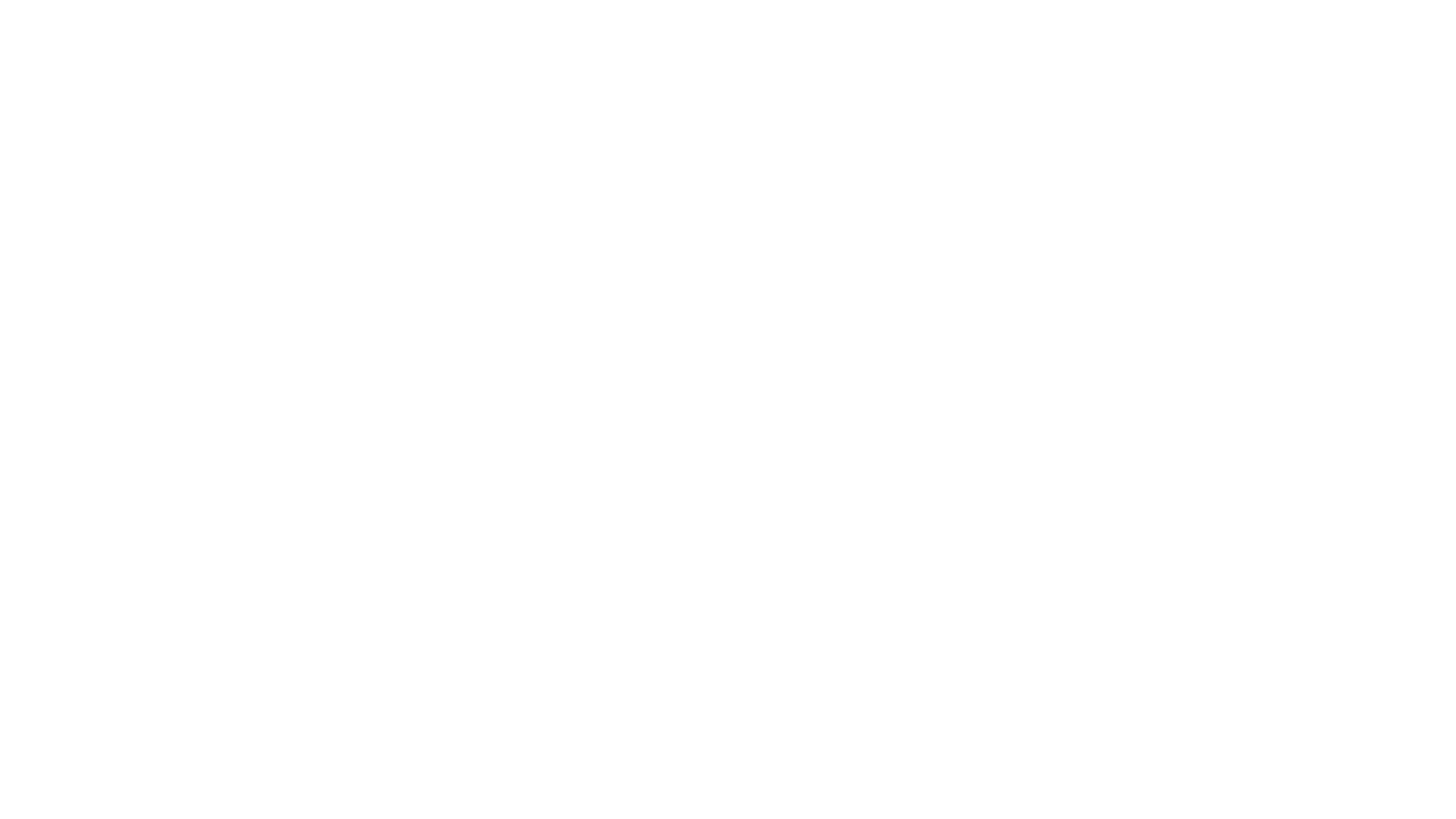 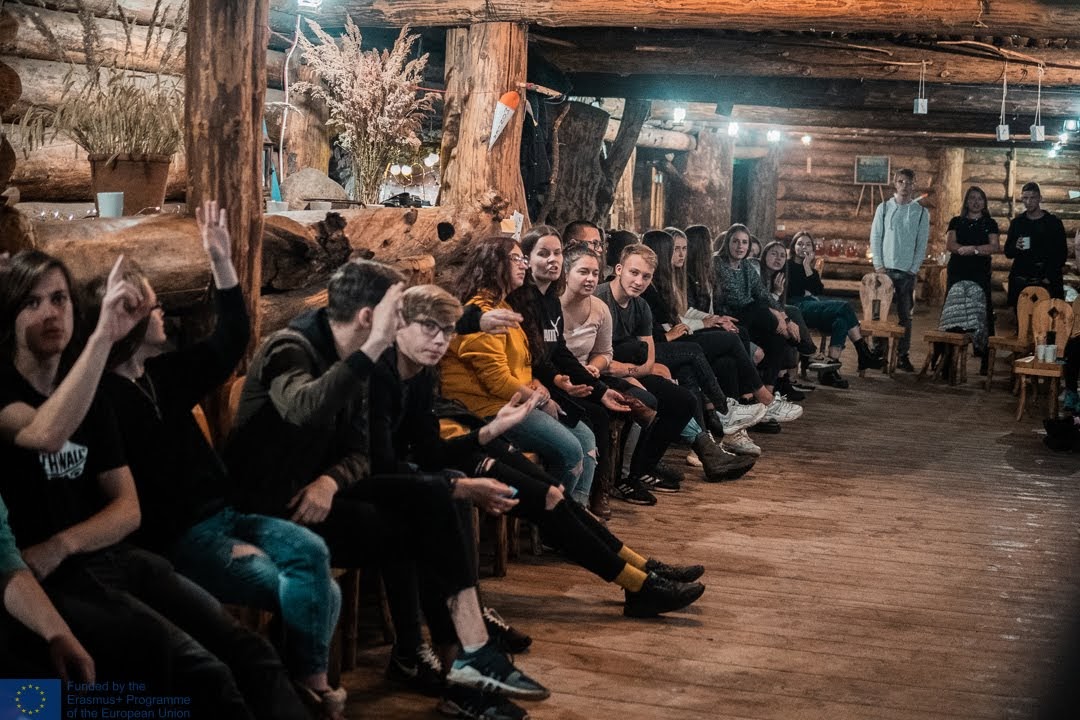 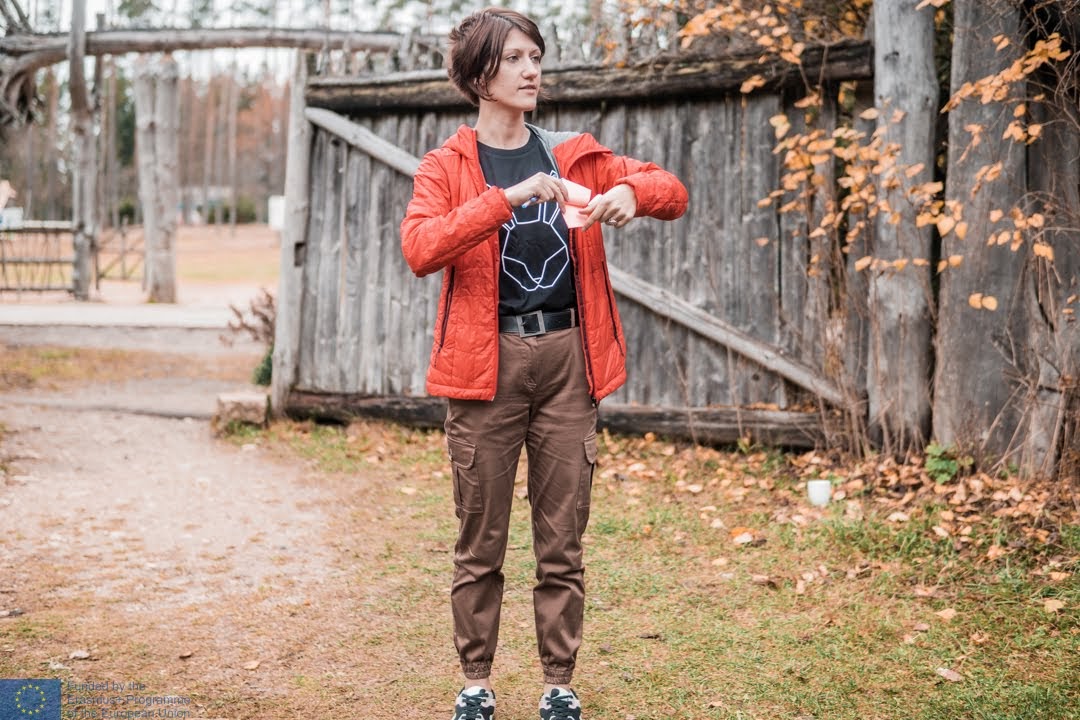 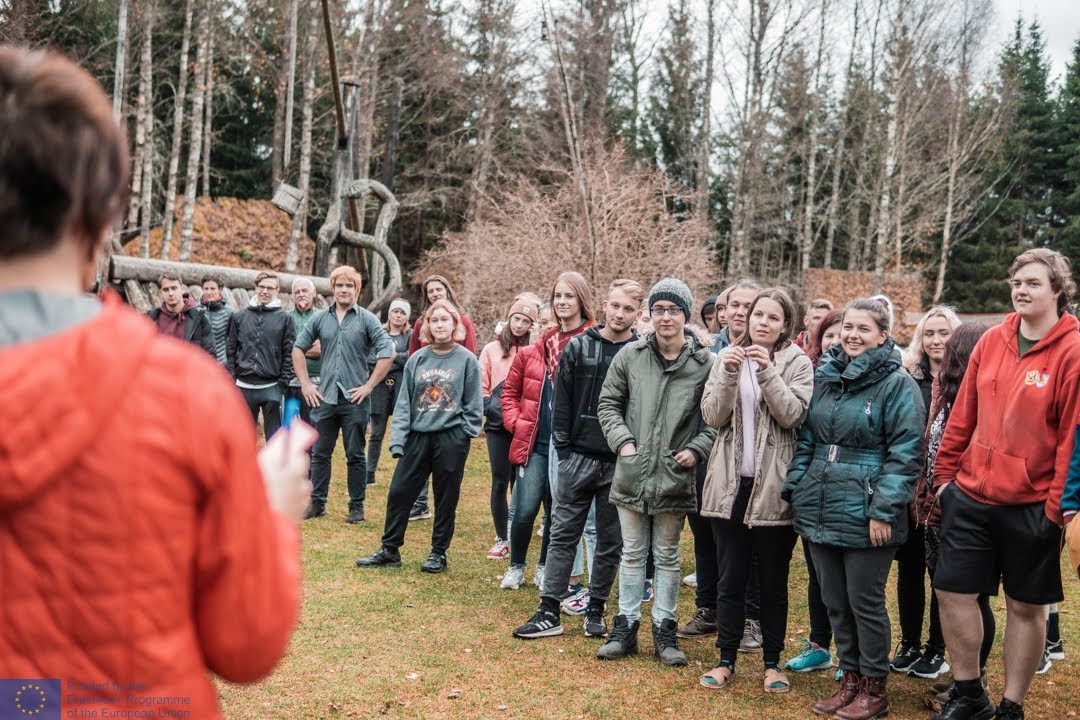 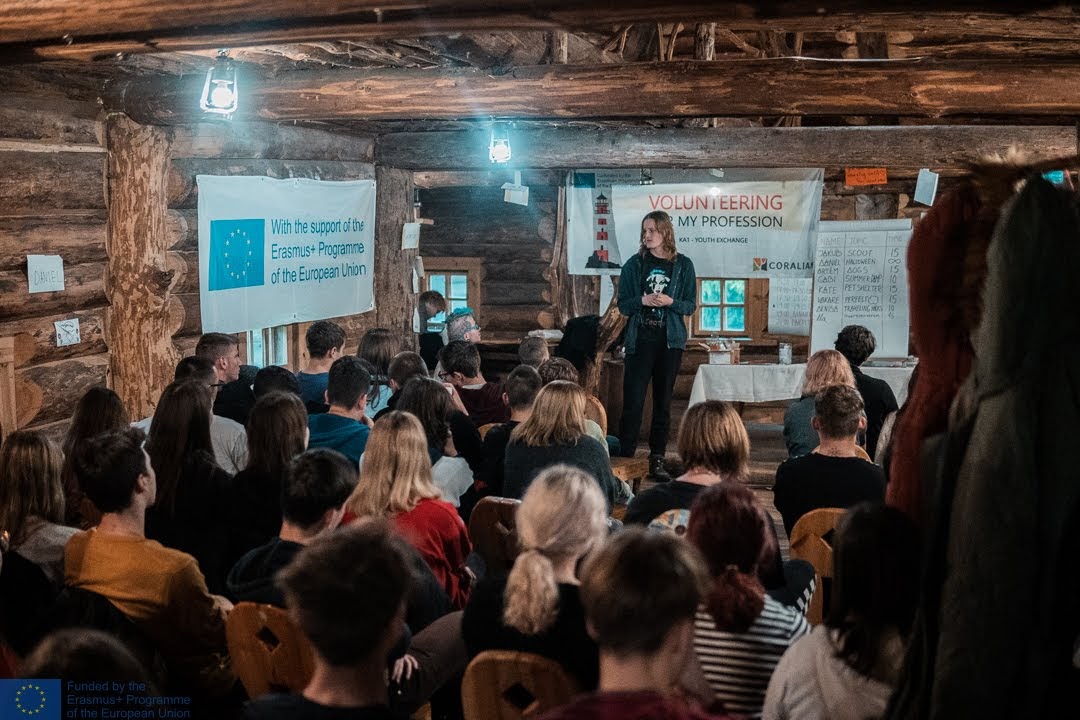 Program of the day
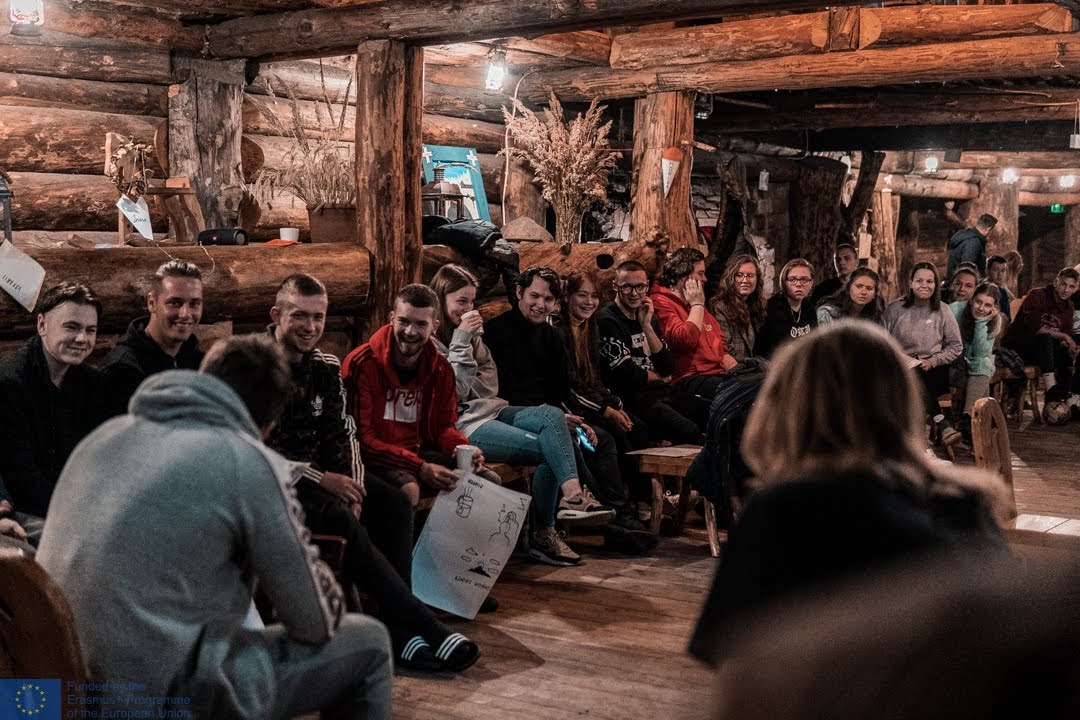 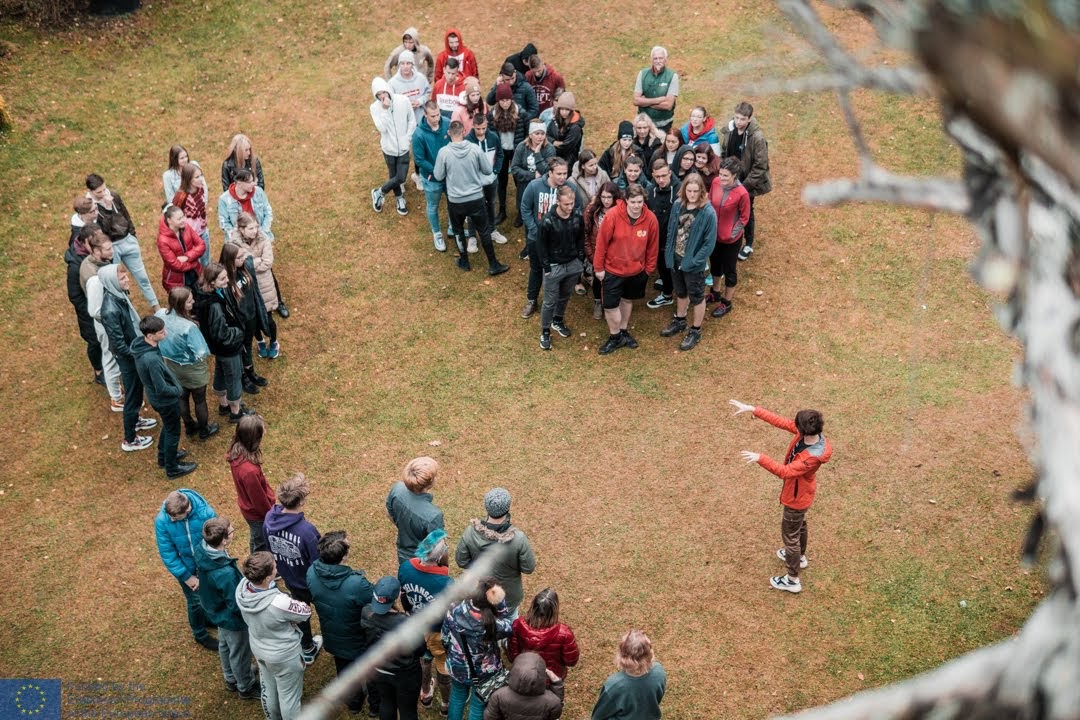 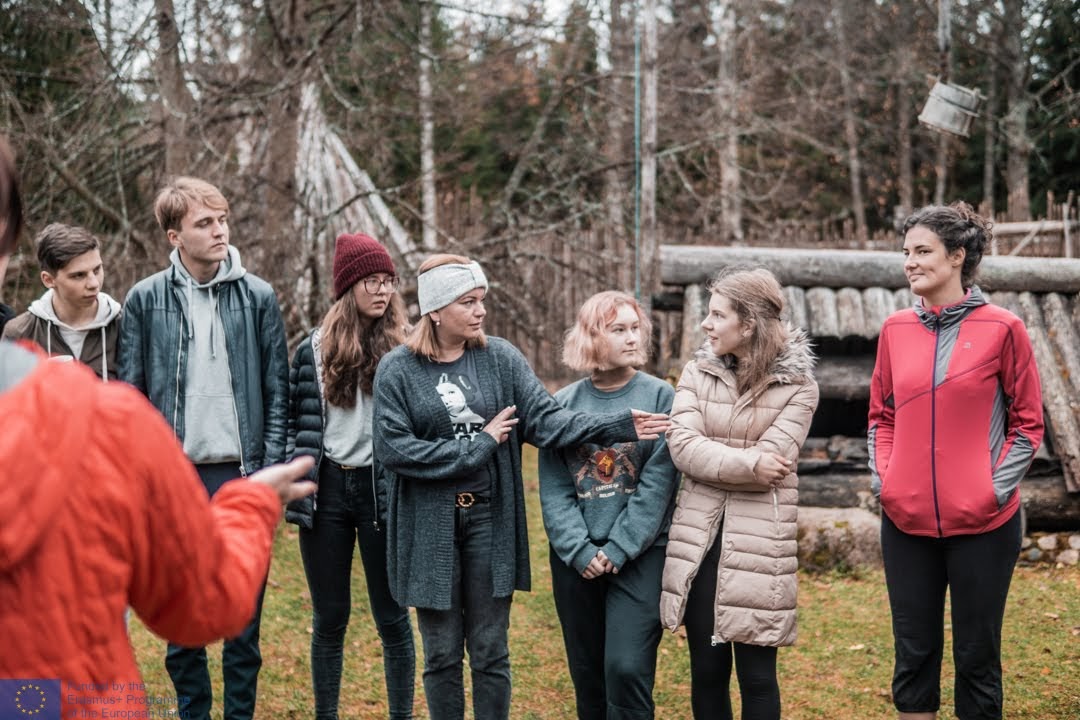 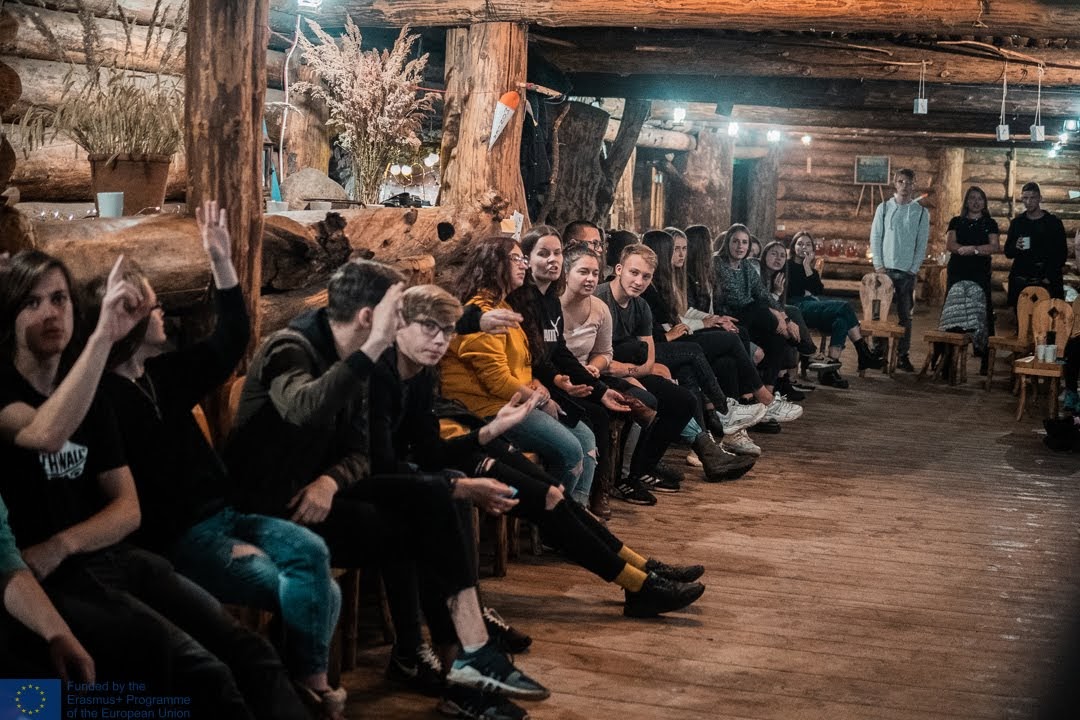 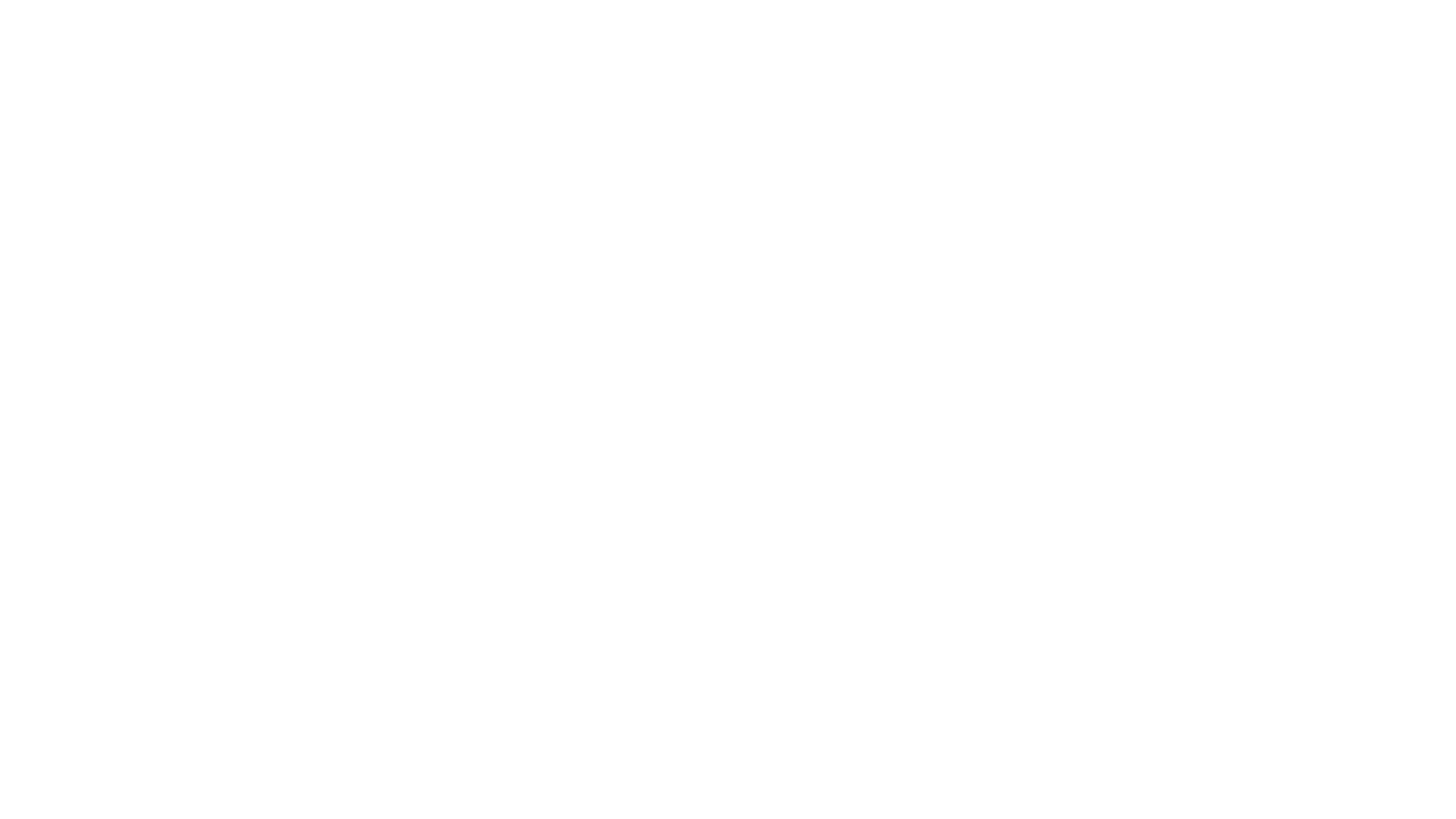 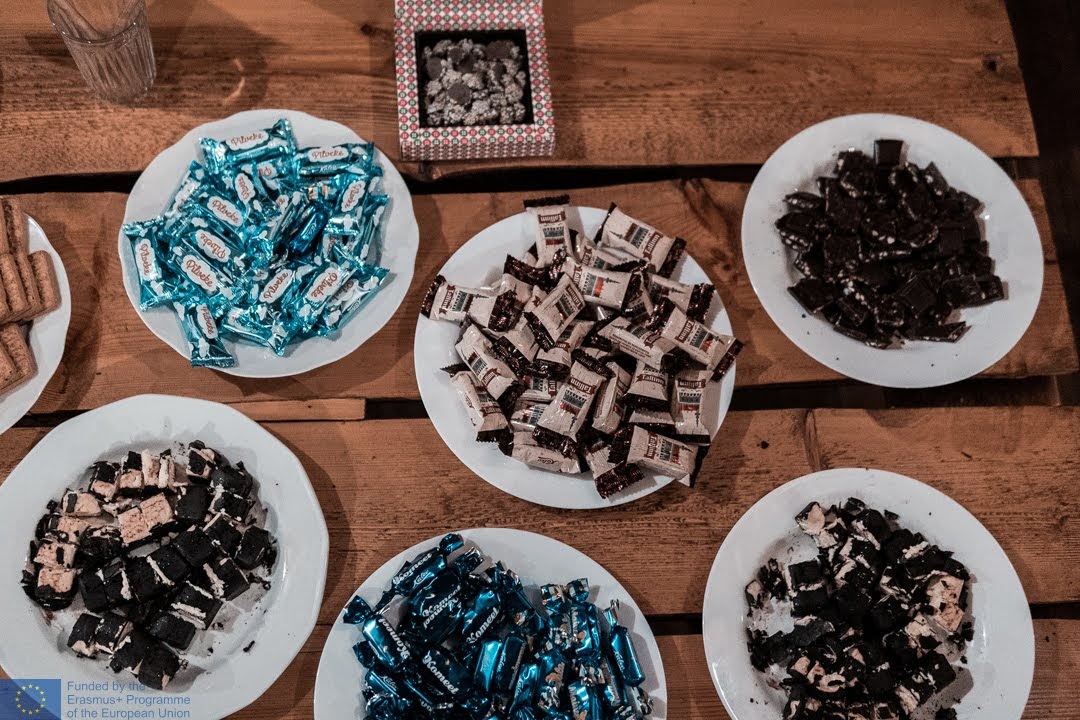 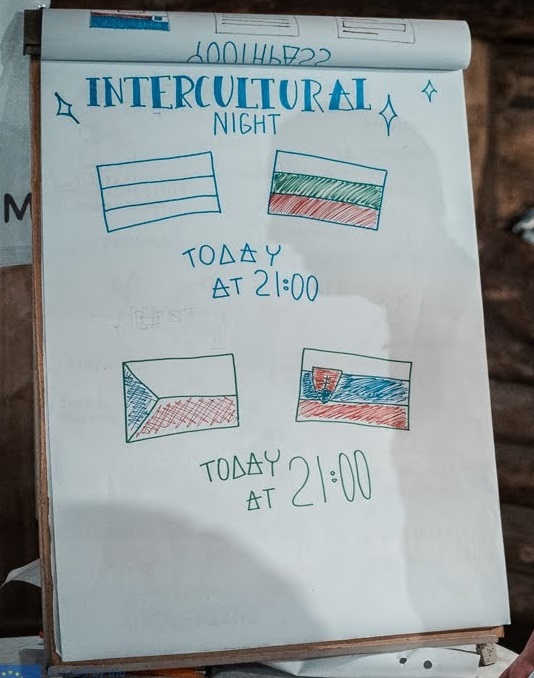 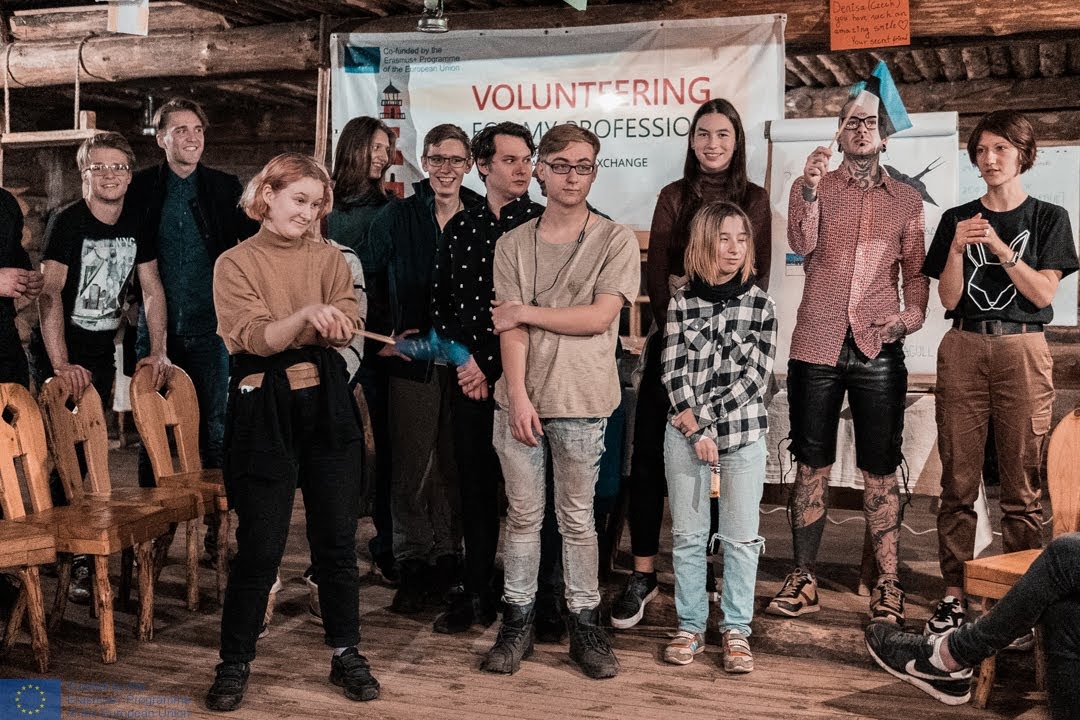 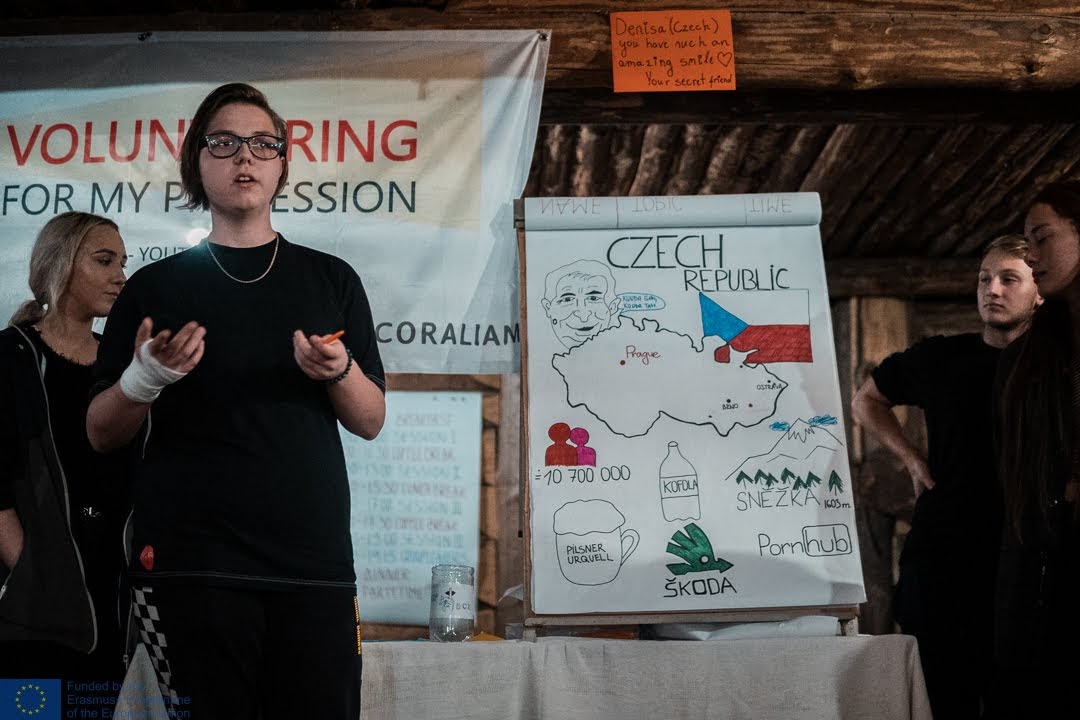 Intercultural nights
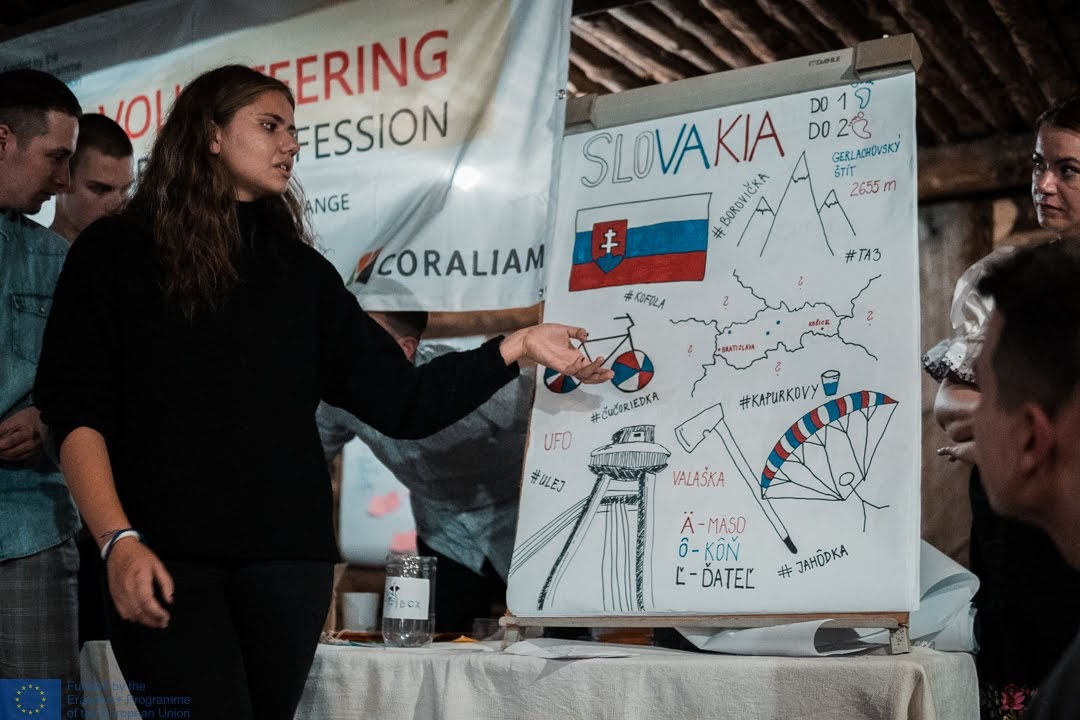 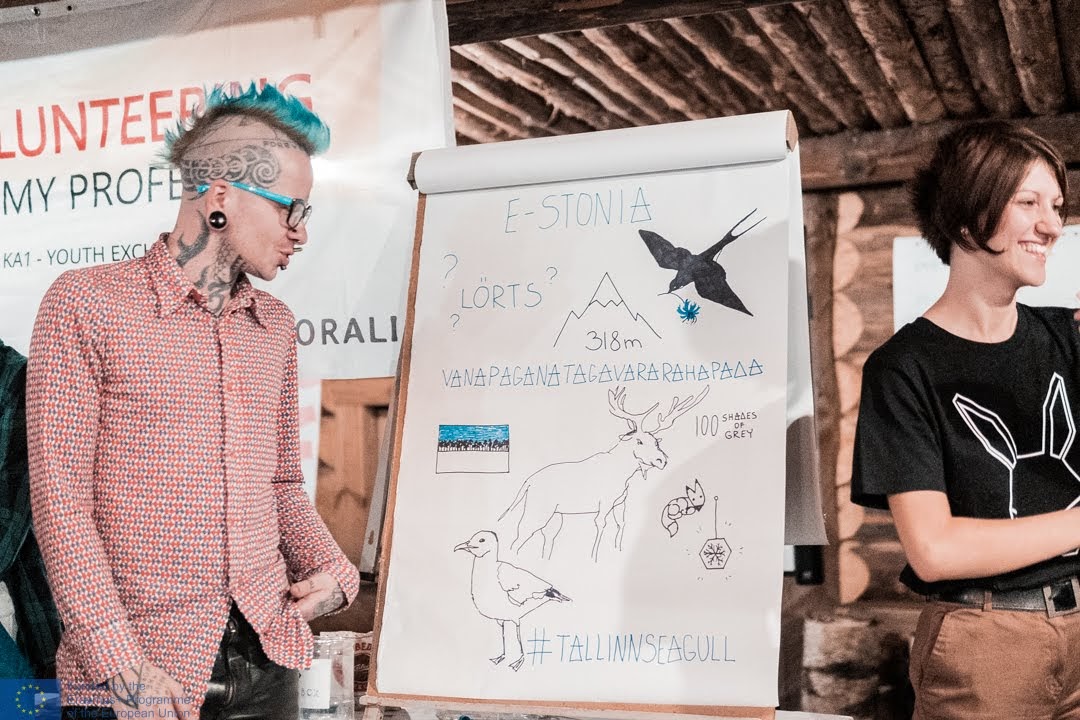 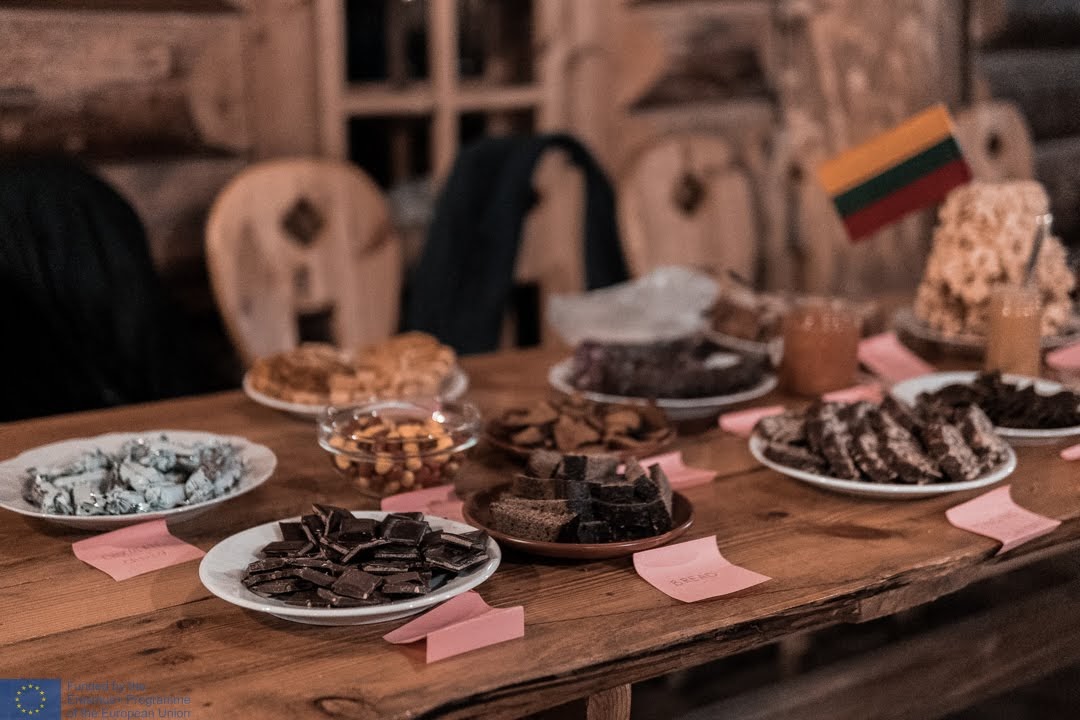 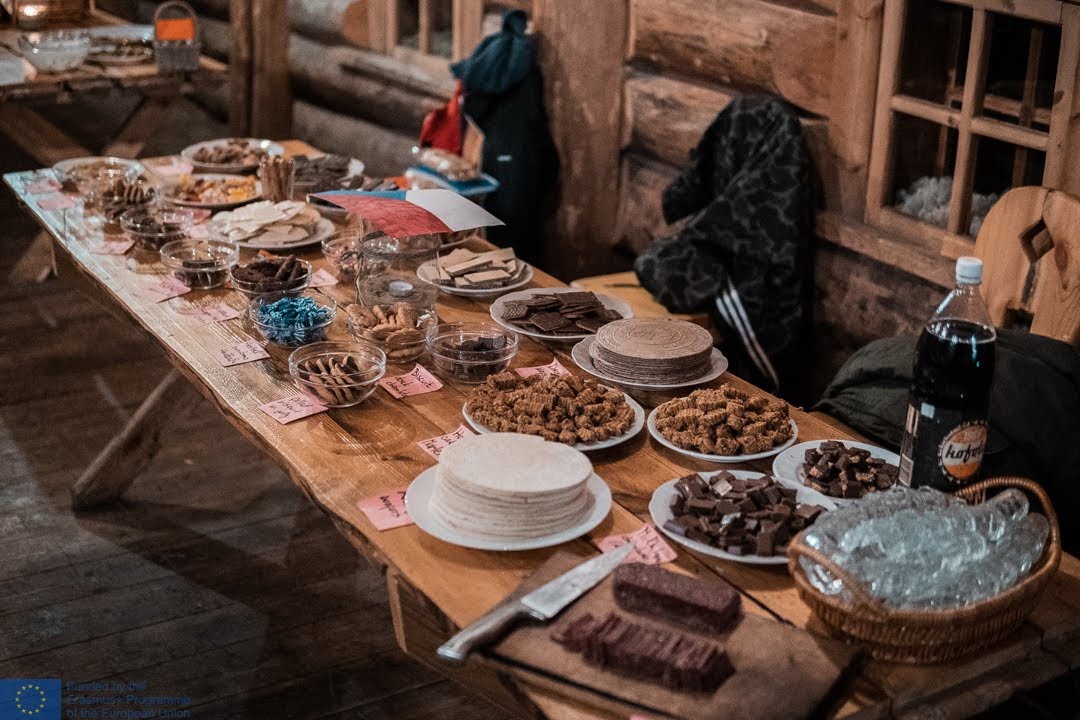 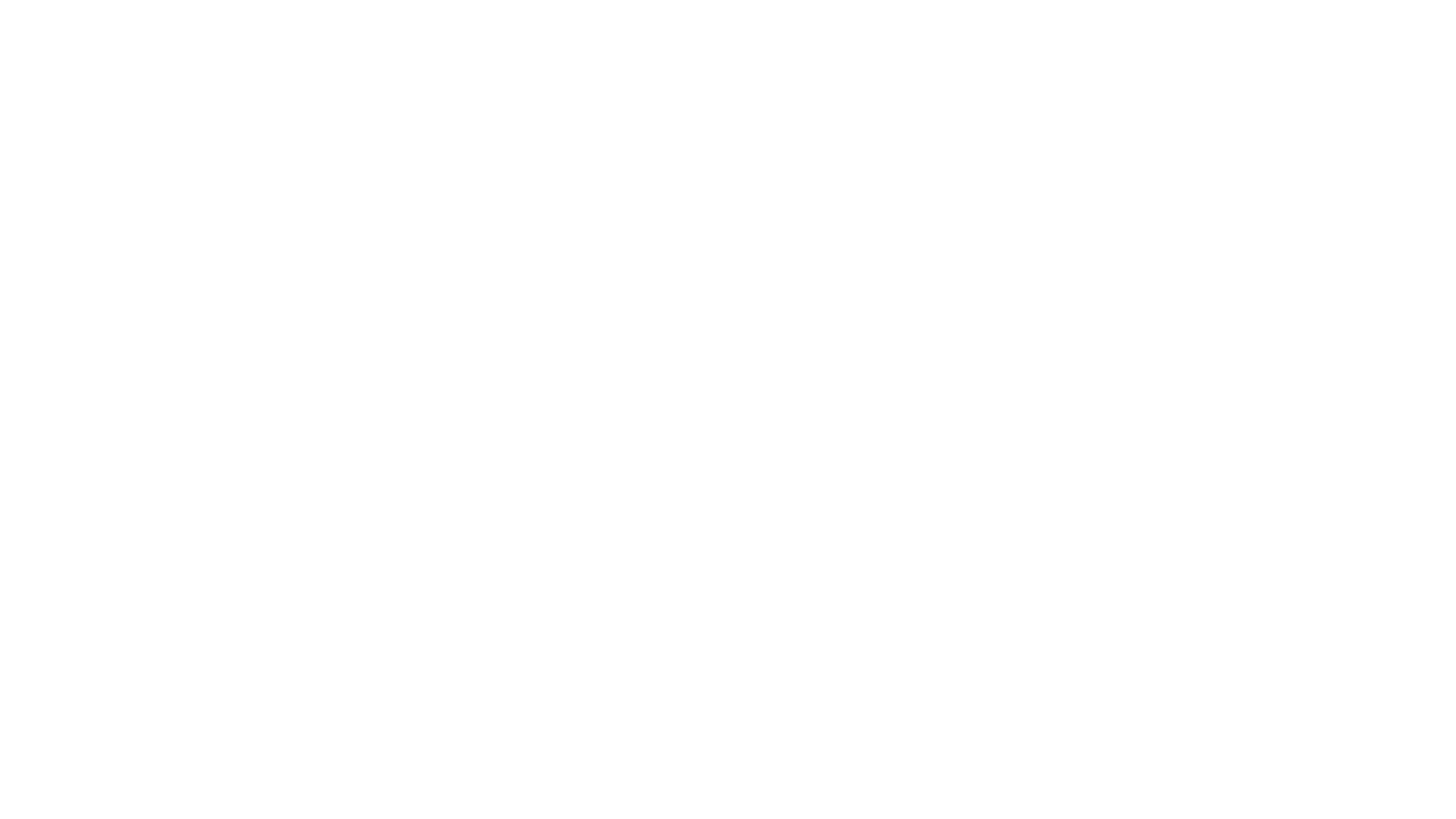 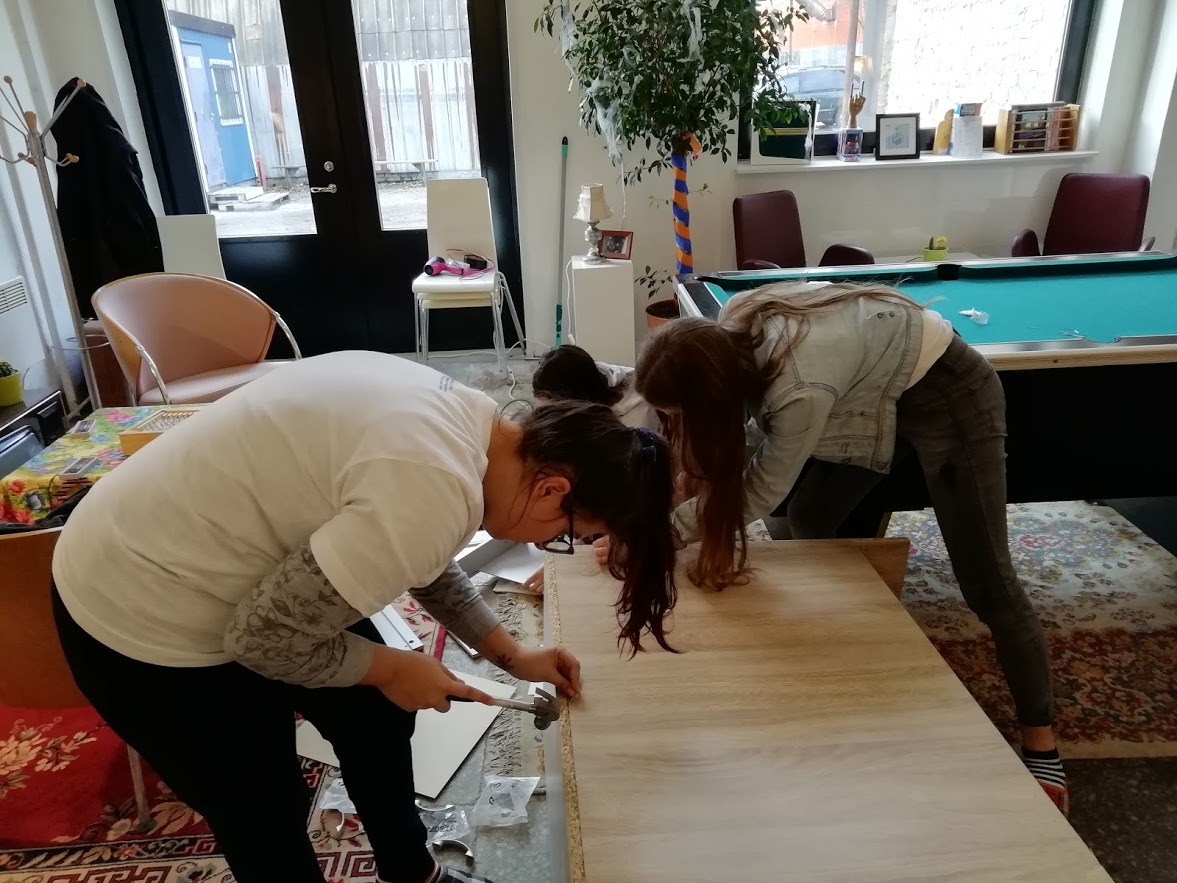 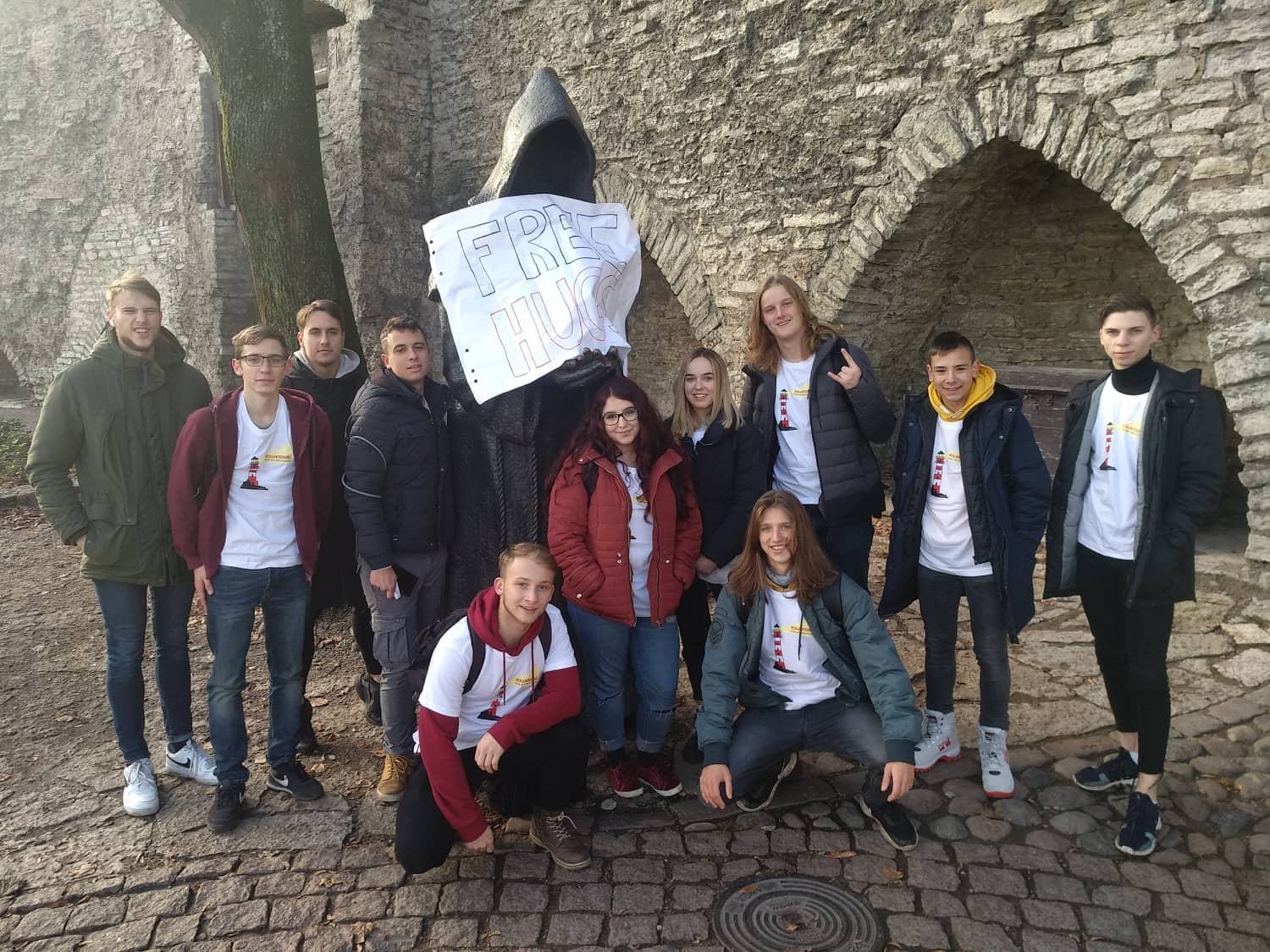 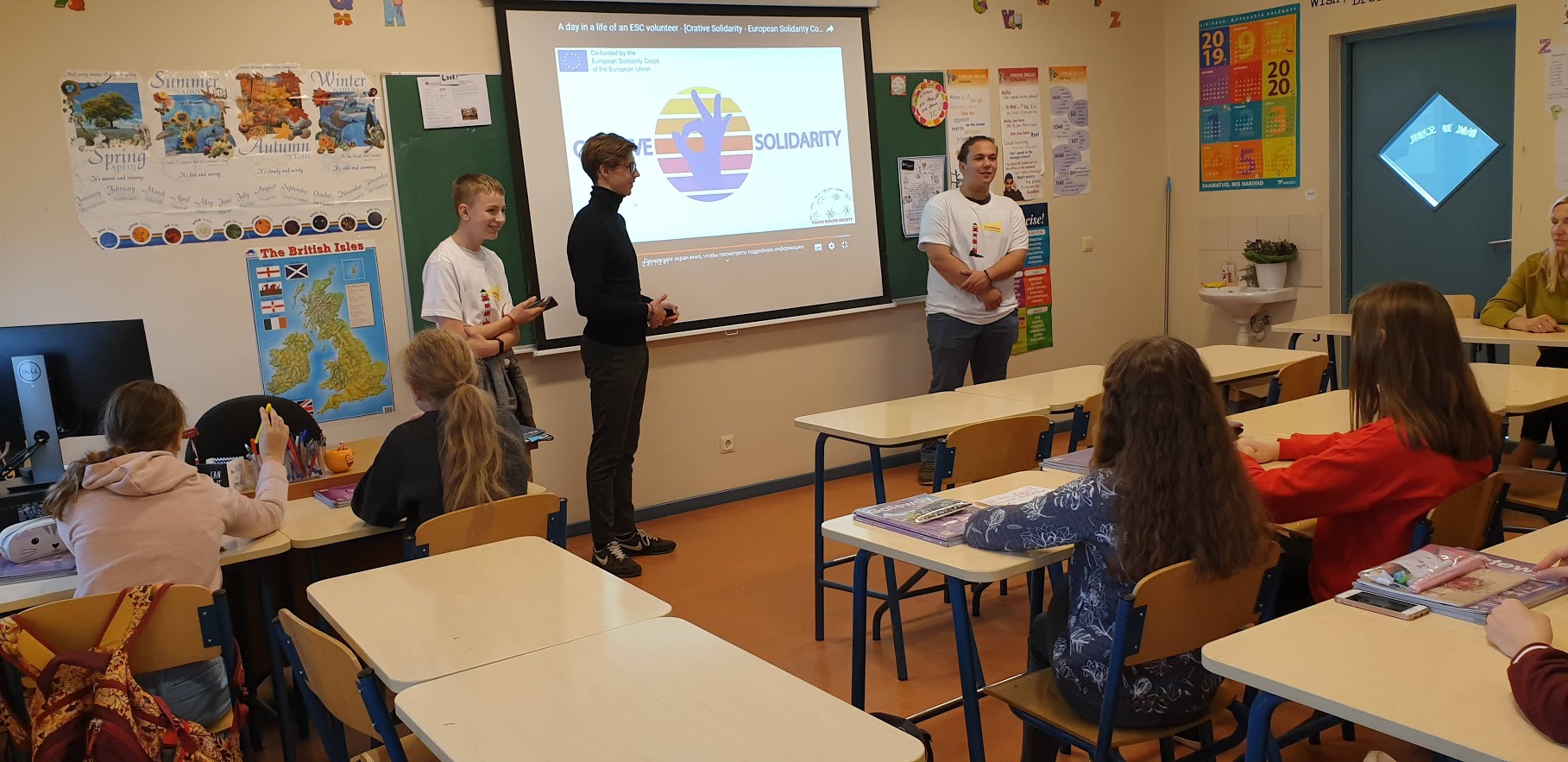 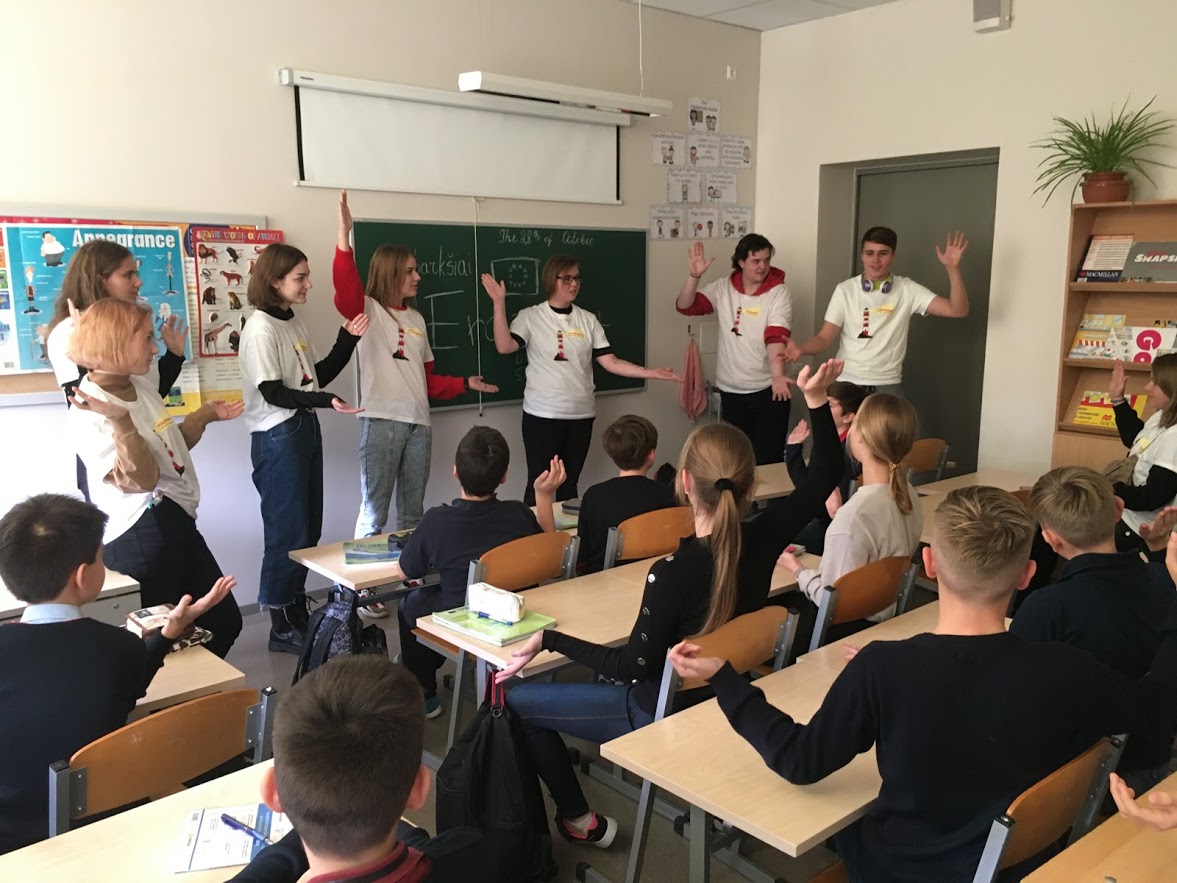 Volunteering in Talinn
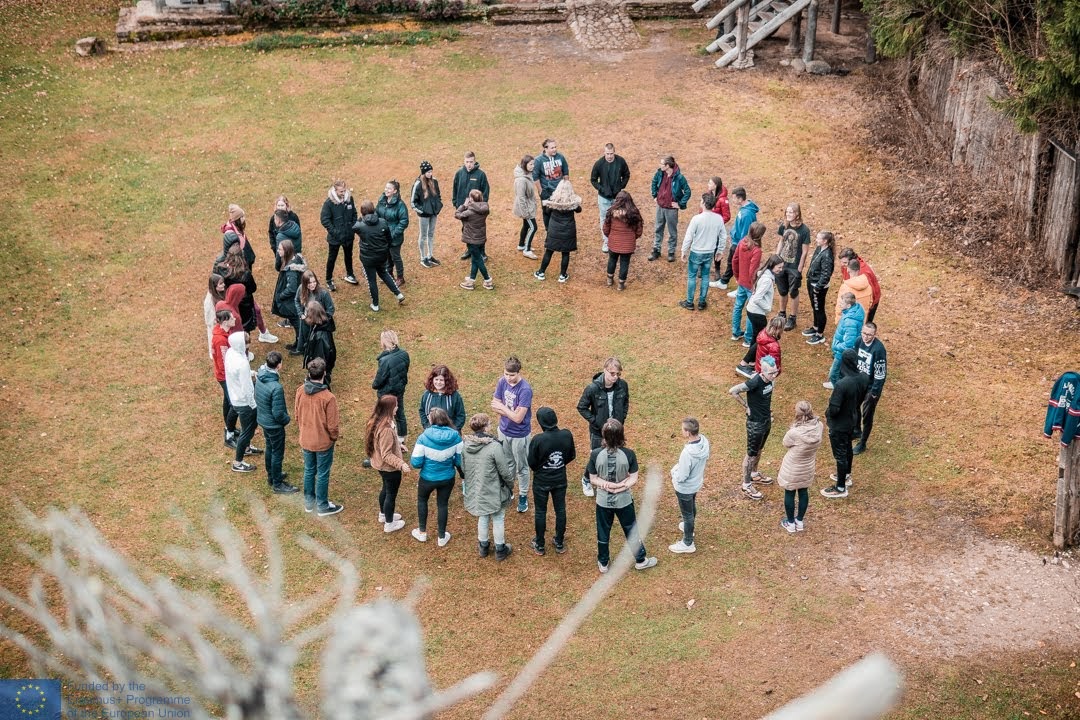 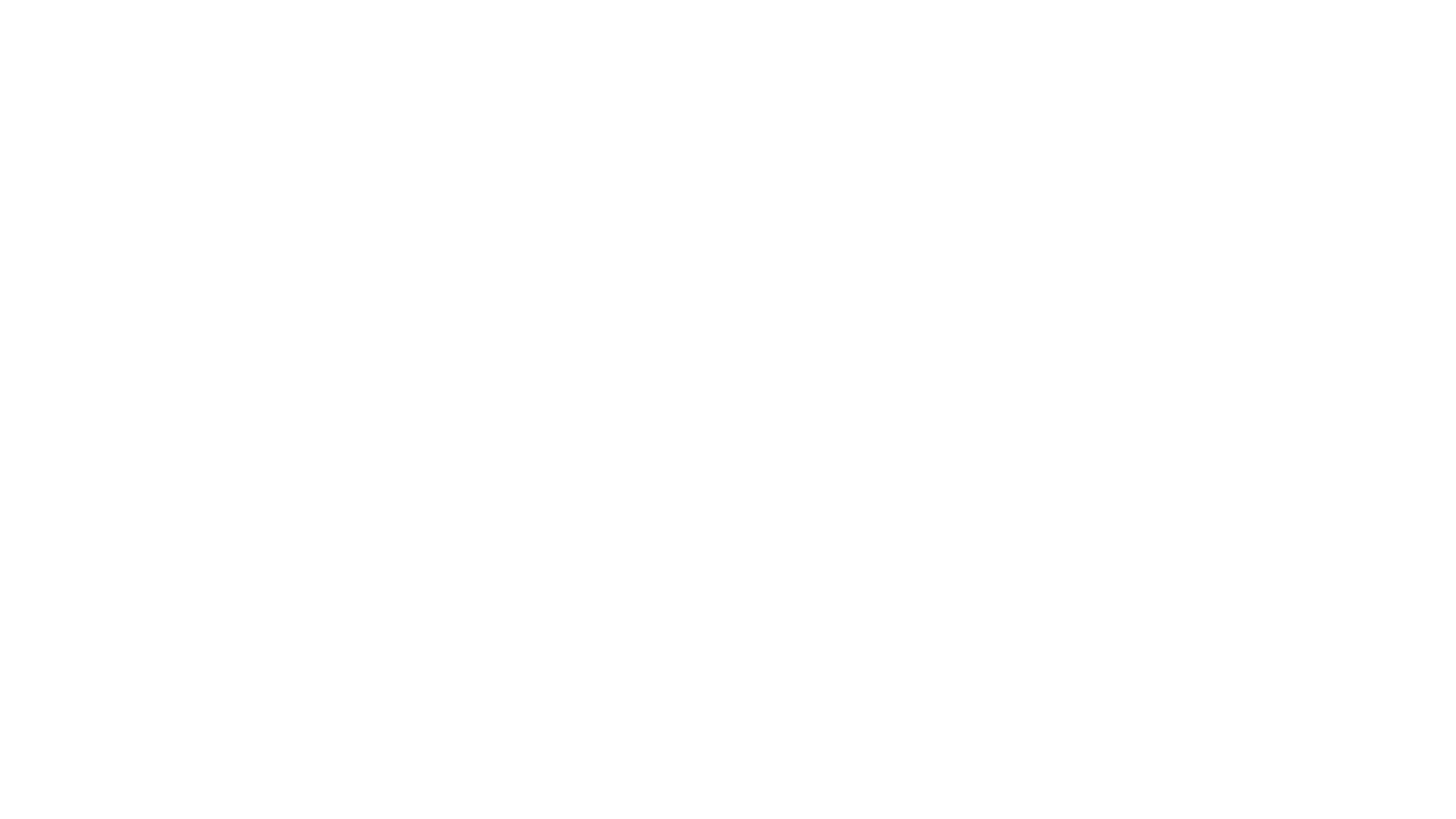 What did we learn?
- how to become a volunteer
- more public speaking skills
- things for our future life
- how to become good and productive
 in our 
future jobs
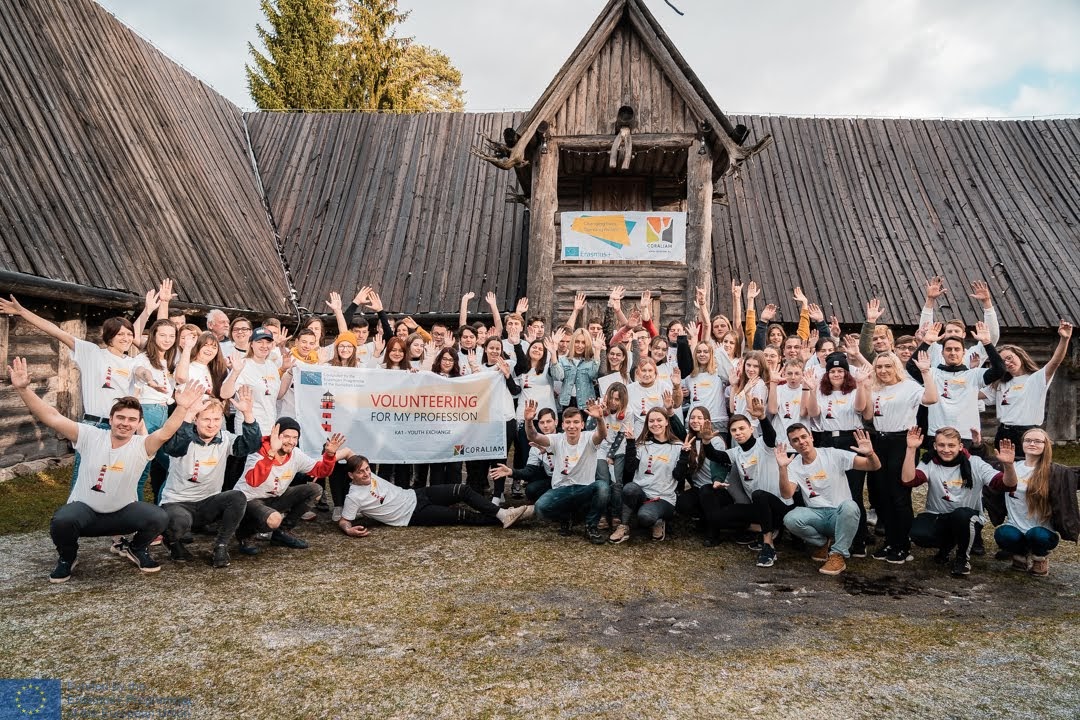 THANK YOU